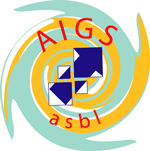 La réhabilitation psychosociale
Un focus sur l’insertion professionnelle
Services pris en référence
Les Centres de Réadaptation professionnelle (convention INAMI 7.72) de l’AIGS
CRF L’Intervalle
Vottem
CRF Le Maillet
Beyne-Heusay
CRF Le Sablier 
Eben-Emael

Région Liégeoise
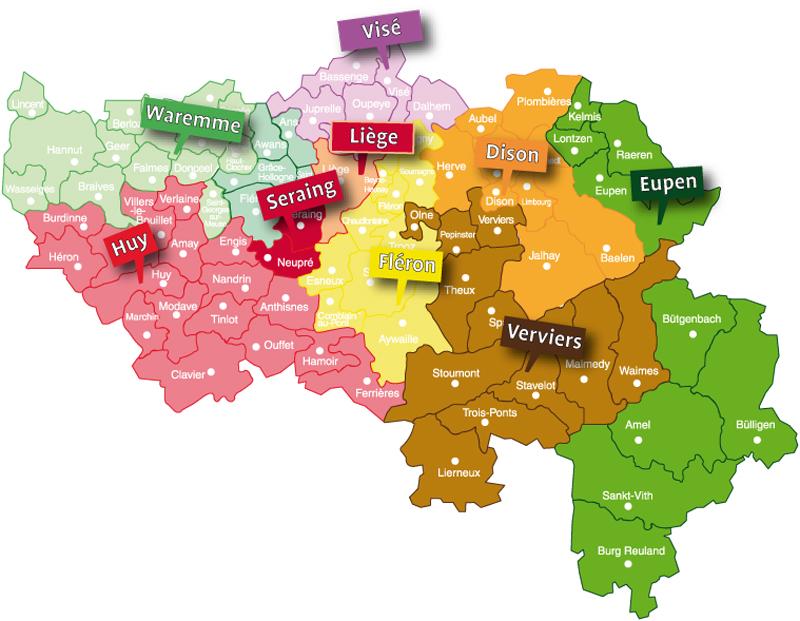 Plan de la présentation
Les buts, le public, les demandes

Les méthodologies

Focus sur la réhabilitation professionnelle

Aperçu global en termes de résultats
Les buts, le public et les demandes
Les buts
« … résultats tangibles et durables dans au moins un des deux domaines suivants :

Le domaine des activités professionnelles ;

Le domaine de l’autonomie personnelle et de la situation d’habitation. » 
(extrait de la convention)
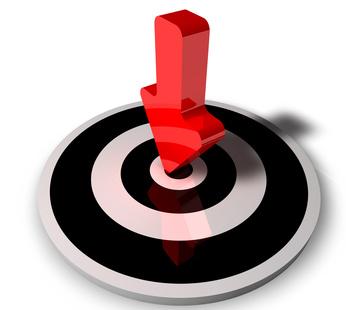 Les buts
Mais les programmes sont articulés autour de plusieurs axes :
L’élaboration d’un projet professionnel, l’insertion dans une situation de travail réelle, l’adaptation à un poste de travail.
Le développement des capacités permettant une autonomie suffisante dans la vie journalière.
Le développement des capacités sociales par la participation à une vie communautaire.
Interaction permanente entre ces trois domaines
Usager
Public cible - Psychopathologies
Public accueilli (sous l’angle des psychopathologies)
MAIS   diagnostic (complexe) 		  prédictif
Origines des demandes
Inverser texte ?
Méthodologies
Méthodologie d’évaluation
Outils d’évaluation
Anamnèse sociale ;
Bilan psychologique et autres bilans si nécessaire ;
Bilan médical : synthèse transdisciplinaire des troubles somatiques et psychiatriques présentés par l’usager ;
Grille d’Evaluation (GECS) ;
Echelles d’auto-évaluation  (→ implication).
Mise en place du programme :Plan de Programme Individualisé
Le Plan de Programme Individualisé 
Outil méthodologique, transdisciplinaire ;
Partenariat avec l’usager afin de définir la finalité et les objectifs poursuivis par l’usager dans le programme;
Place centrale et active à l’usager ;
Coordonne et planifie les actions des intervenants du service qui  participent au programme de 
    l’usager.
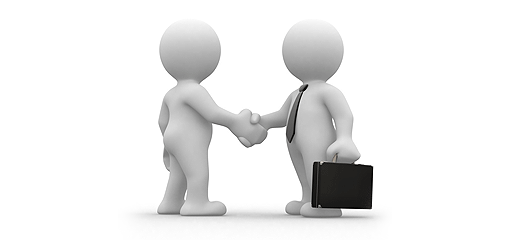 Contenu d’un programme de réadaptation
Equipe de réadaptation
Une équipe pluridisciplinaire d’intervenants (médecin psychiatre, médecin généraliste, psychologue, assistant social, etc.)  au sein de laquelle s’est  développé un pôle d’agents d’insertion professionnelle.

Programme ayant un caractère intensif et régulier comprenant :
Des séances individuelles ;
Des séances collectives.
Focus sur la réhabilitation professionnelle
Freins à l’emploi
Exprimés par les usagers :
Instabilité de l’état de santé, anxiété majeure et perte de dynamisme ;
Perte de confiance et d’estime de soi avec une absence d’expériences de travail positives ;
Difficultés relationnelles et isolement social ;
Troubles cognitifs et instrumentaux ;
Peurs et méconnaissances du milieu professionnel et des employeurs ;
Manque d’information sur les carrières possibles ;
Manque de coordination des différents acteurs ;
…
Freins à l’emploi
Exprimés par les employeurs :
Difficultés d’autonomie : régularité, réactivité, gestion du temps, etc.
Difficultés de communication et d’intégration : s’affirmer, prendre la parole, gestion du stress, etc.
Difficultés d’application : rigueur, méthode, participation, etc.
Difficultés face aux codes : respect hiérarchie, habitudes, etc.
Difficultés face aux personnels en « burn out » ou en invalidité
Finalité
La réhabilitation professionnelle a aussi pour but d’augmenter les capacités et les compétences des personnes en vue d’une réinsertion professionnelle, tout en les aidant à faire leur propre choix
Le pôle insertion
Soutien en emploi
Etapes indispensables
Liaison avec le médecin généraliste, tout au long du processus ;
Liaison avec le médecin conseil;
 		       Médecin Conseil 

 		agent d’insertion        usager
Accompagnement sur le lieu du travail ;
Contacts et soutien de l’employeur ;
Contacts et soutien des collègues de travail sur le lieu de travail.
	 sur la durée
Rôle de l’agent d’insertion (job coach), en résumé…
Toujours dans une dynamique de prise en charge pluridisciplinaire, l’agent d’insertion suggérera, encouragera, stimulera, motivera, accompagnera … la personne afin que celle-ci puisse activer, développer ou acquérir les habiletés, aptitudes et attitudes professionnelles exigées par le monde du travail.
Aperçu global en terme d’insertion
En termes de résultats, ont atteint leur objectif d’insertion professionnelle
Les 3 grands secteurs d’insertion professionnelle
Les 3 services réunis
Secteurs de travail / métiers visés
Secteurs de formation visés
Merci de votre attention !